Transformation et extension  Lippens – Visart de Beaucarmé
11 Luxor parc 
Auderghem
Rénovation toiture
Avant
Après
Extension ossature bois
Rénovation de la toiture
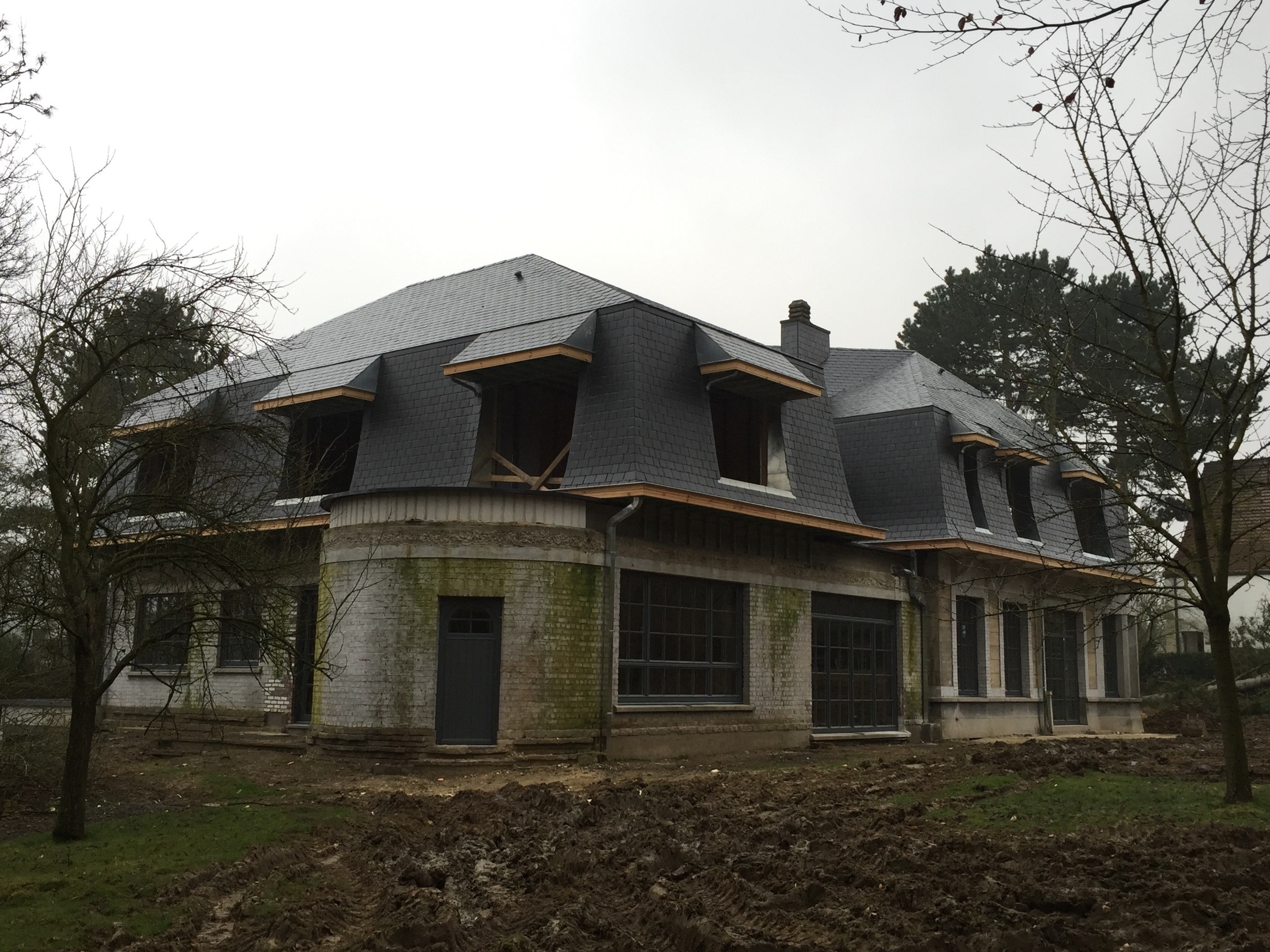 Piscine intérieure
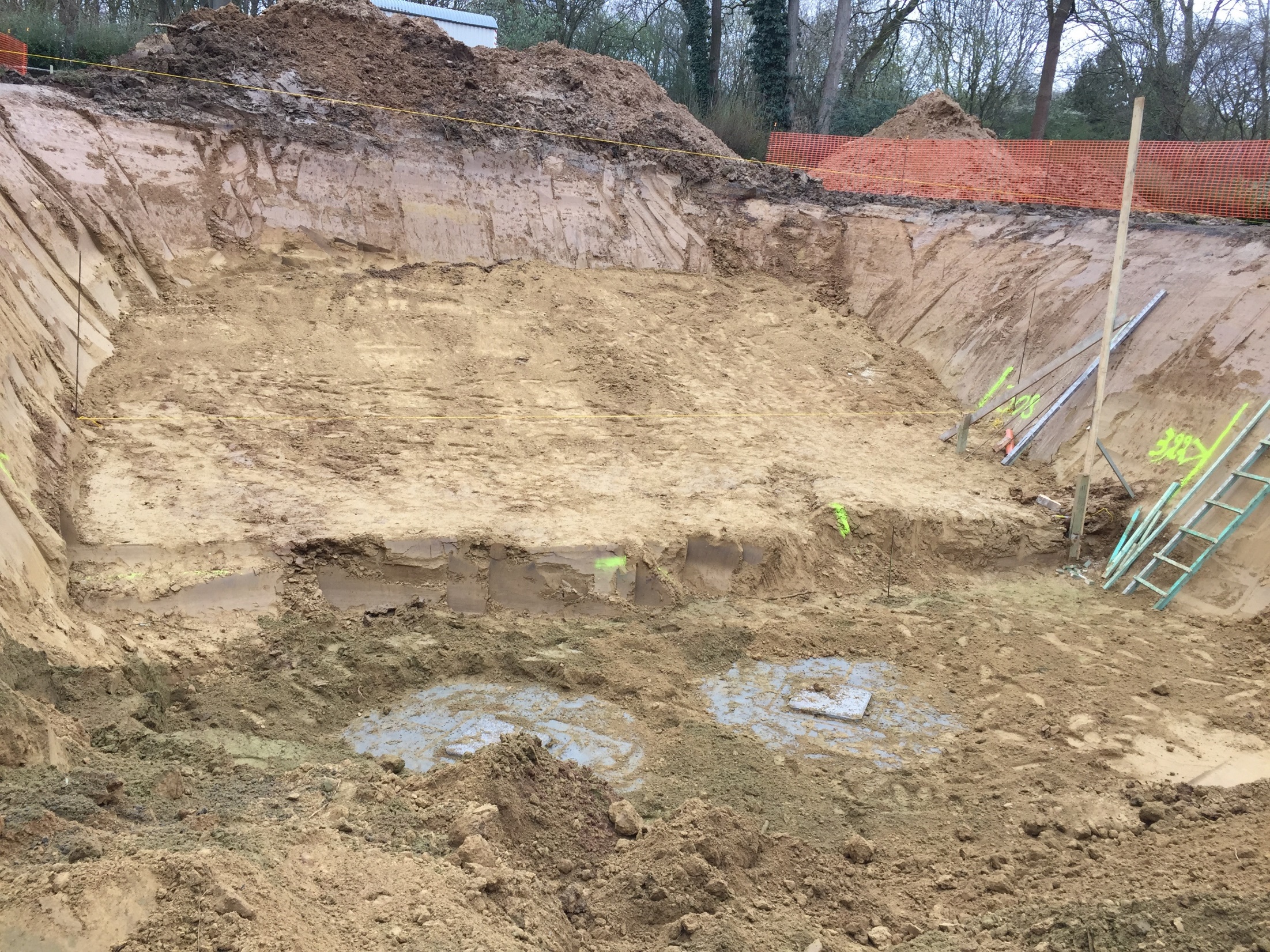 Piscine
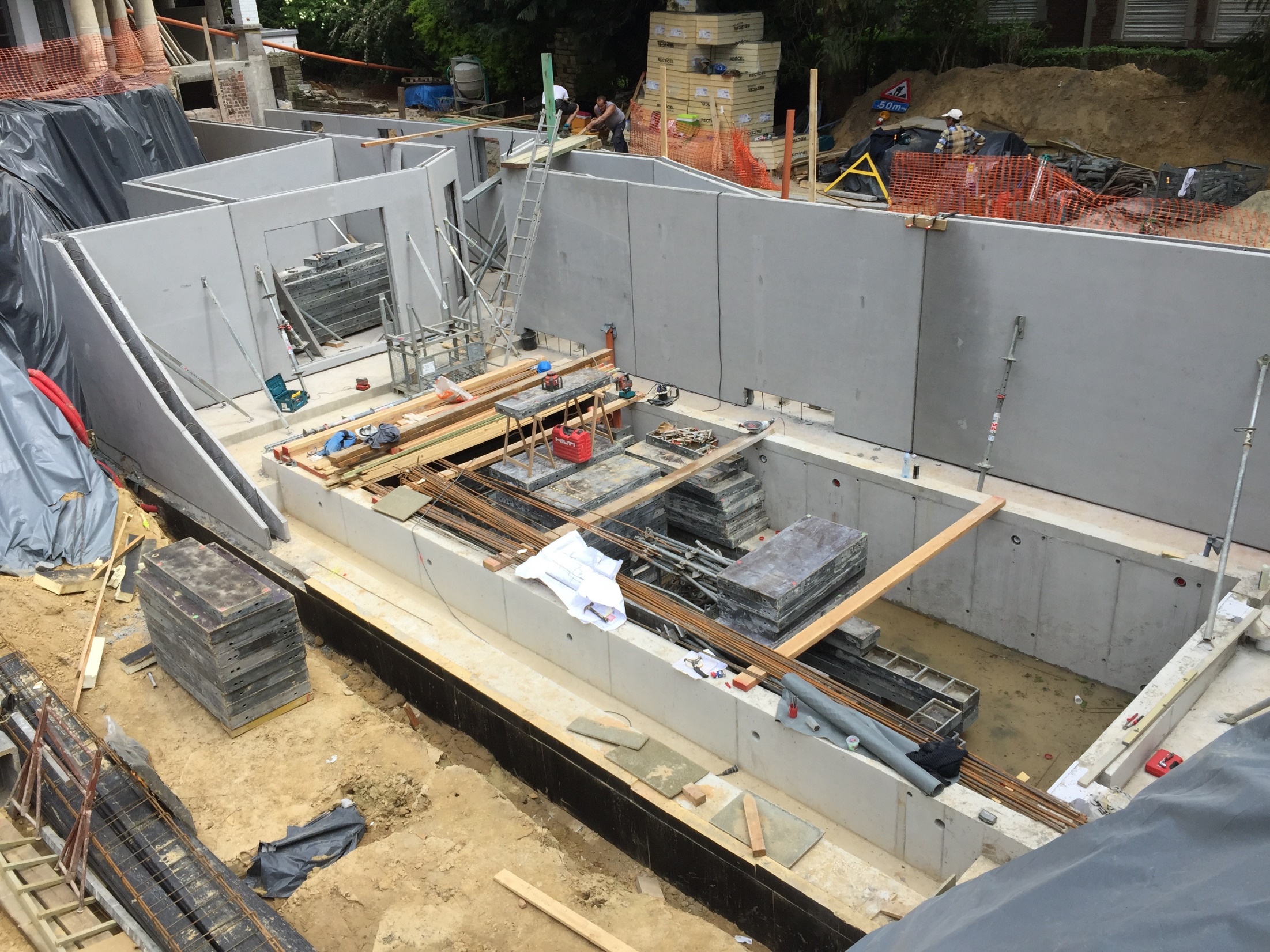 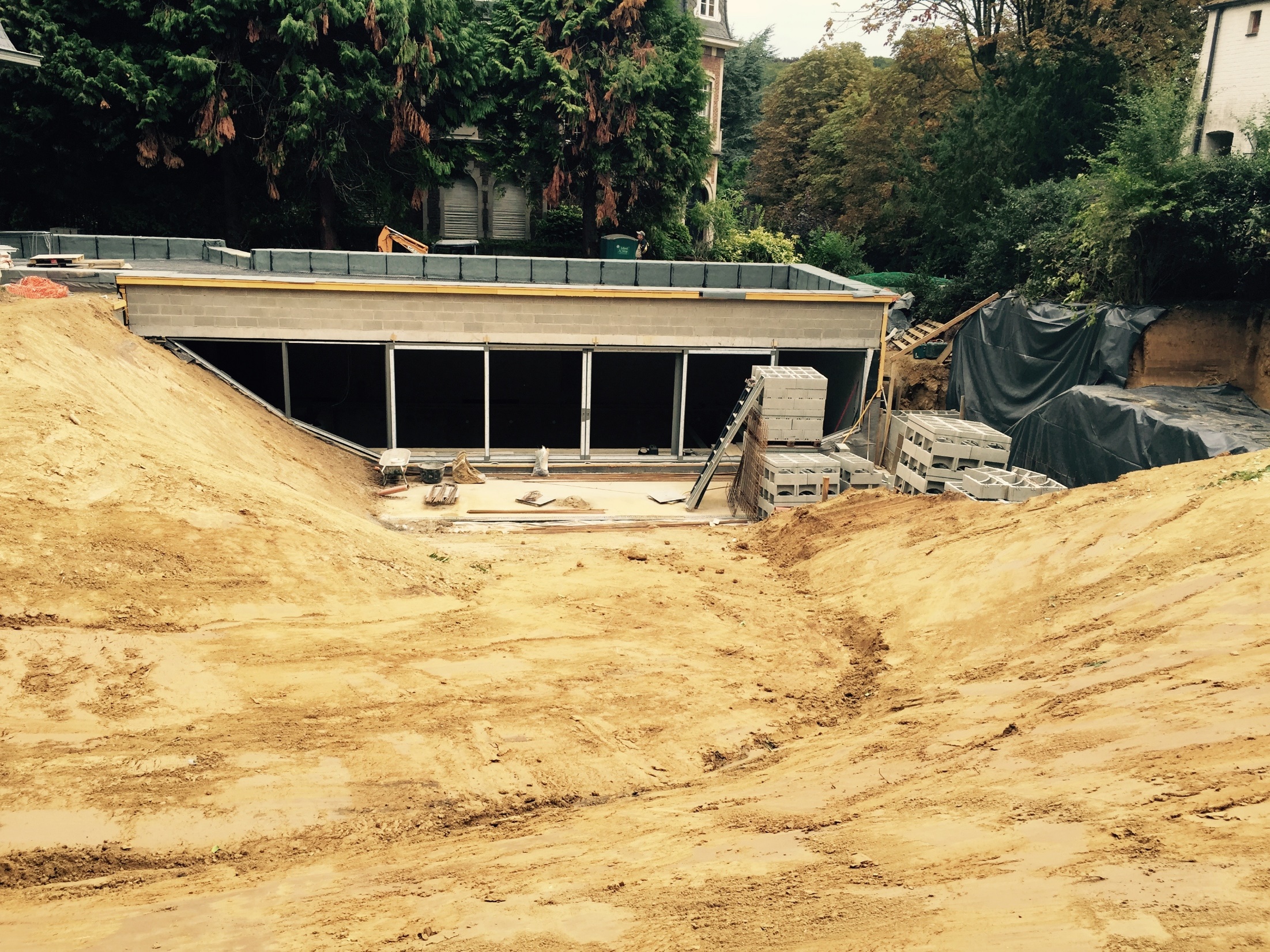 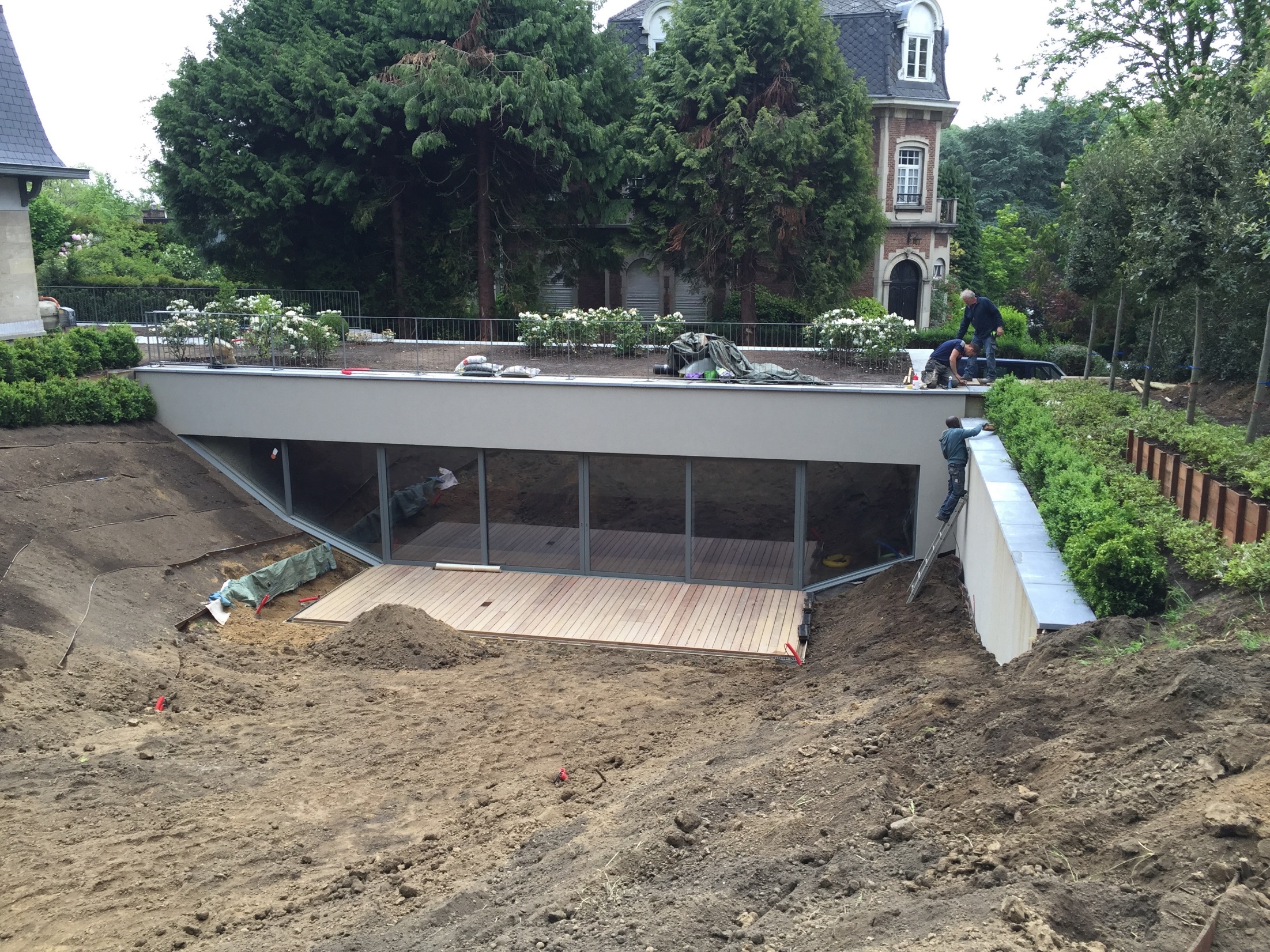